AUDIÊNCIA PÚBLICA1º QUADRIMESTRE - 2025
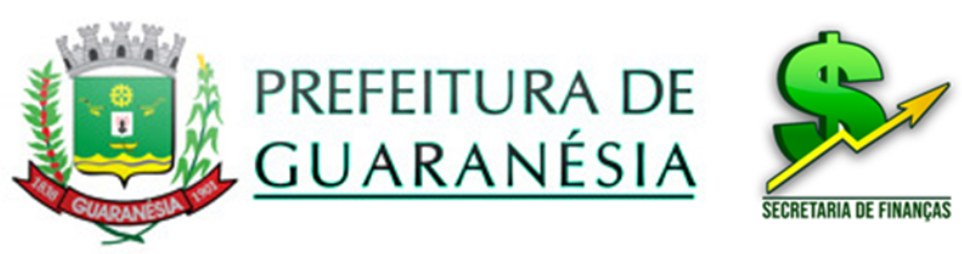 OBJETIVO
Esta Audiência tem por objetivo abordar, de forma resumida, a execução ORÇAMENTÁRIA E FINANCEIRA do exercício do 1º quadrimestre de 2025, bem como apresentar a execução das metas de arrecadação estabelecidas na LDO, conforme disposto no § 4º do art. 9º da LRF.
METAS ARRECADAÇÃO – JAN A ABR
Tabela 1 – Em Milhares de R$ -  Fonte: Contabilidade
PREVISÃO DAS RECEITAS CORRENTES X EXECUÇÃO  – JAN A ABR
COMPARATIVO RECEITAS PRÓPRIAS – JAN A ABR
Tabela 3 – Em Milhares de R$ -  Fonte: Contabilidade
COMPARATIVO RECEITAS TRANSFERIDAS – JAN A ABR
Tabela 4 – Em Milhares de R$ -  Fonte: Contabilidade
COMPARATIVO RECEITAS CAPITAL – JAN A ABR
Tabela 5 – Em Milhares de R$ -  Fonte: Contab2
DESPESAS EMPENHADAS – JAN A ABR
Tabela 6 – Em Milhares de R$ -  Fonte: Contabilidade
COMPARATIVO DESPESAS CORRENTES – JAN A ABR
Tabela 7 – Em Milhares de R$ -  Fonte: Sistema Contábil
COMPARATIVO DESPESAS CAPITAL – JAN A ABR
Tabela 8 – Em Milhares de R$ -  Fonte: Sistema Contábil
REPASSES AO PODER LEGISLATIVO – JAN A ABR
Continuação Tabela 8 – Em Milhares de R$ -  Fonte: Sistema Contábil
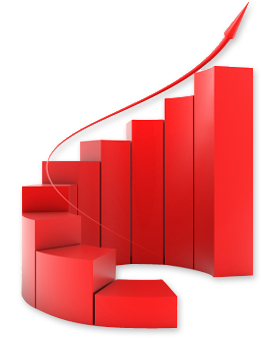 RESULTADOS
DISPONIBILIDADE DE CAIXA – ABR/2025
Tabela 10 – Em Milhares de R$ -  Fonte: Contabilidade
DÍVIDA FLUTUANTE
Tabela 5 – Em Milhares de R$ -  Fonte: Contabilidade
DEMAIS DÍVIDAS A PAGAR – FUNDADA - 2025
Tabela 10 – Em Milhares de R$ -  Fonte: Contabilidade
LIMITES
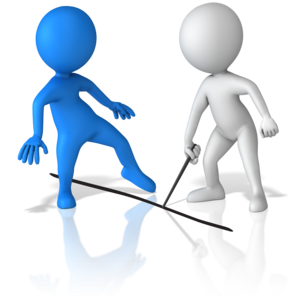 RECEITA CORRENTE LÍQUIDA
Tabela 11 – Em Milhares de R$ -  Fonte: Contabilidade
GASTOS COM PESSOAL
Tabela 12 – Em Milhares de R$ -  Fonte: Contabilidade
SAÚDE
Tabela 13 – Em Milhares de R$ -  Fonte: Sistema Contábil
ENSINO
Tabela 14 – Em Milhares de R$ -  Fonte: Sistema Contábil
FUNDEB
Tabela 15 – Em Milhares de R$ -  Fonte: Sistema Contábil
DÍVIDA PÚBLICA
Tabela 16 – Em Milhares de R$ -  Fonte: Contabilidade
GESTÃO FISCAL - COMPARATIVO
Tabela 17 – Em Milhares de R$ -  Fonte: Contabilidade
AUDIÊNCIA PÚBLICA1º QUADRIMESTRE - 2025
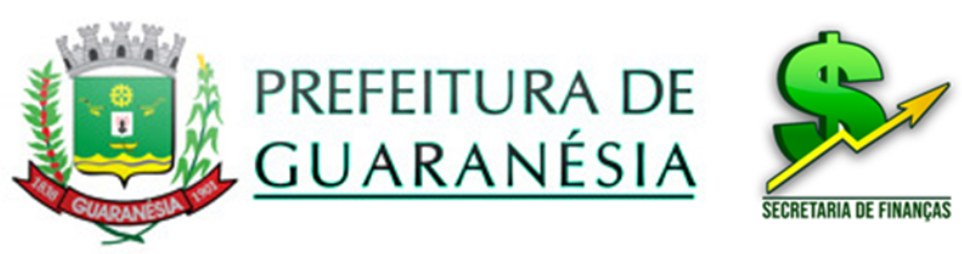